Compassionate Accountability
Lenora Sneva and Amber Coleman
“Compassionate Accountability means treating people as valuable, capable, and responsible."
Nate Regier PhD
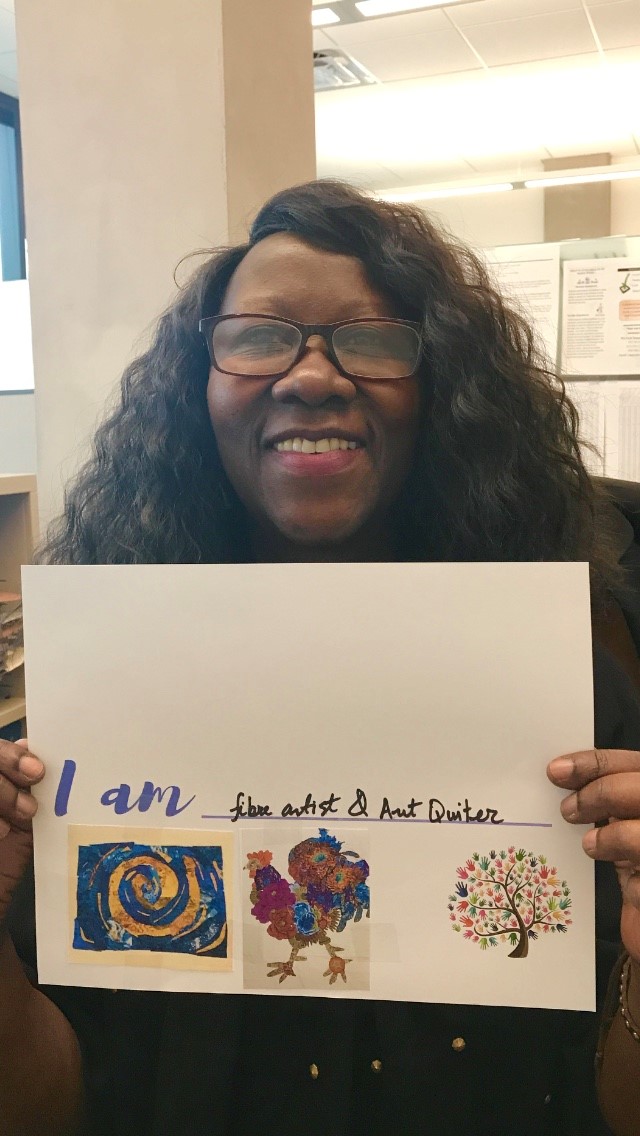 Welcome and icebreaker 
Learning objectives 
Plan – Do – Check – Act 
Compassionate Accountability PDCA 
Office of Financial Mangement overview
Equity and belonging case study 
Closing 
Questions and answers
Agenda
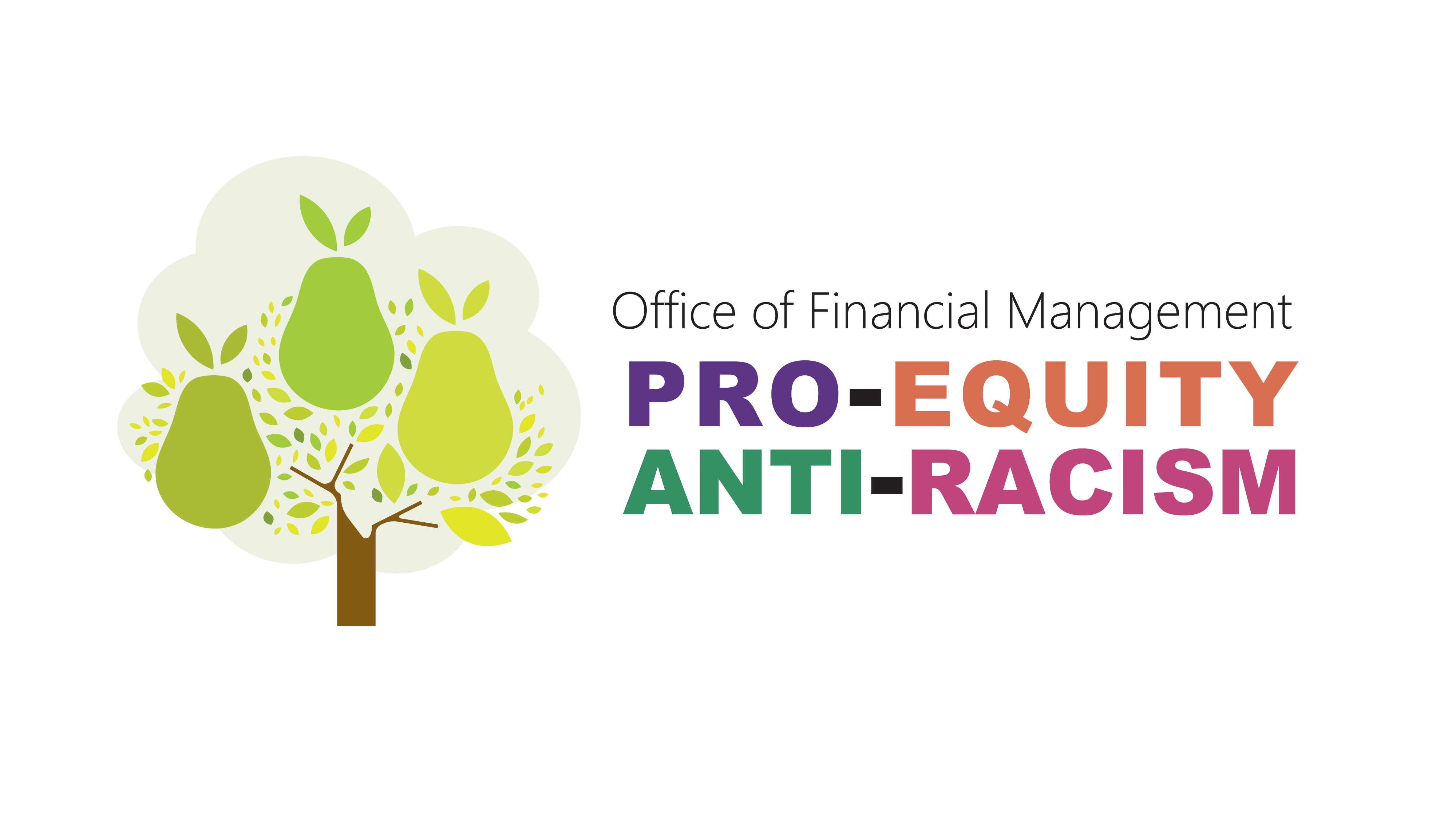 Icebreaker
Use the chat:
What words come to mind when you think of accountability?
How about compassion?
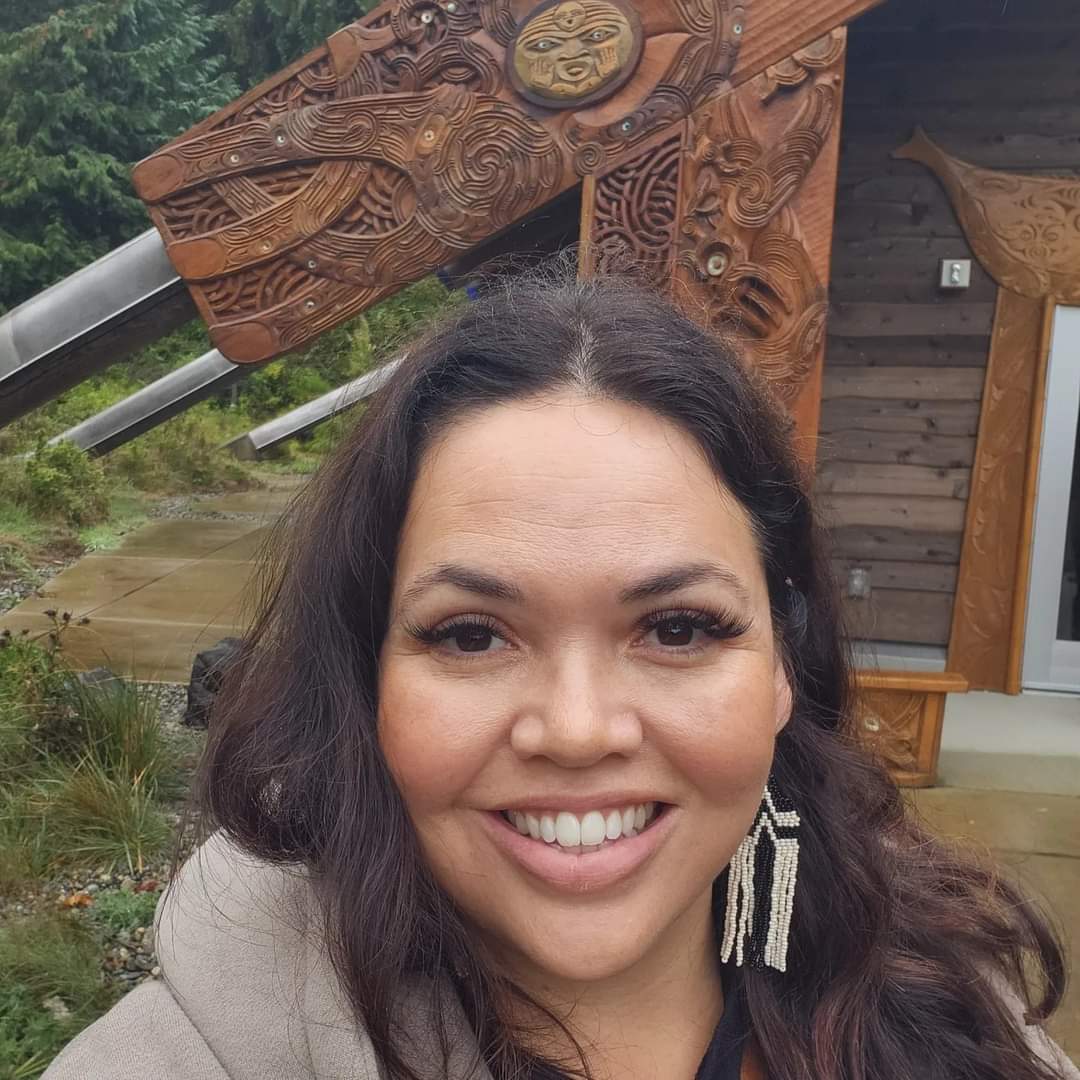 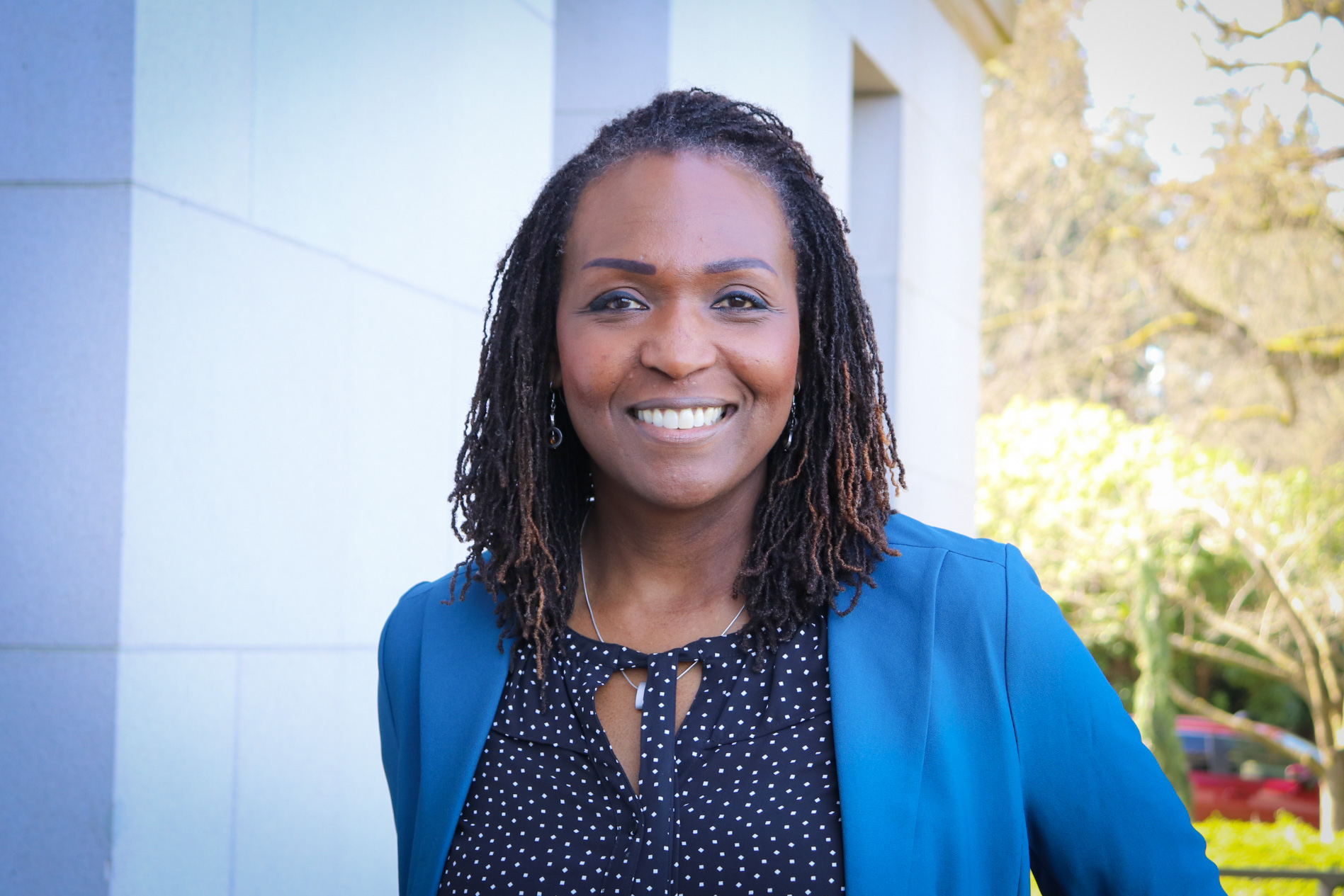 How are jobs help others
Lenora Sneva, OFM Organization Strategy and Performance Director and Equity Officer
Amber Coleman, OFM Pro-Equity Consultant
Lean Management PDCA
Plan 
Do 
Check
Act
Lean Management PDCA Explained
PDCA Example
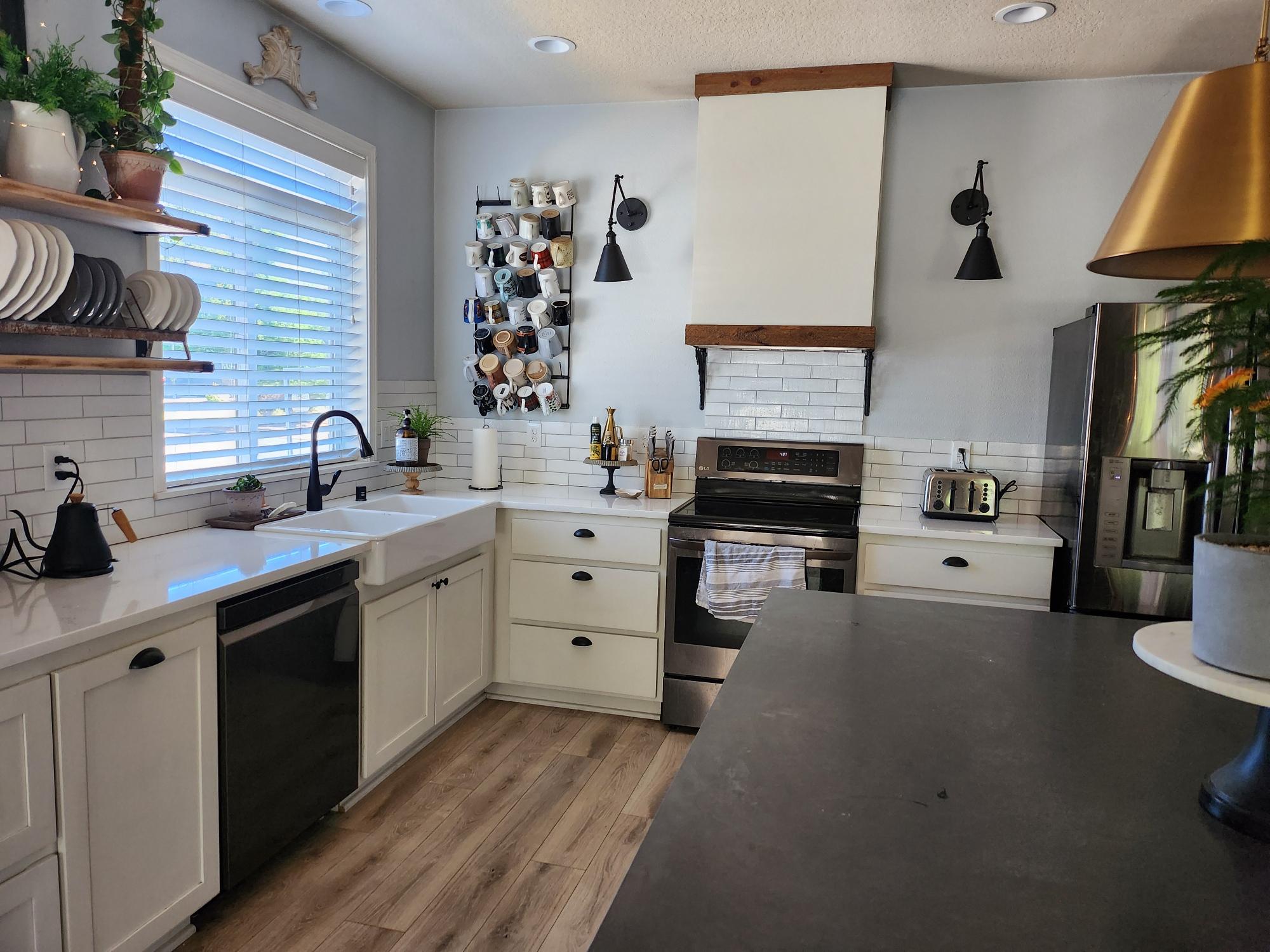 Office of Financial Management
How well do you know OFM?
When was OFM created by the legislature?
How many divisions in OFM?
How many employees?
Office of Financial Management Overview
Enterprise central services for Facilities, Accounting, Human Resources, Legal and Contracts, and Information Technology
545 OFM Employees / 737 Employees including Gov, Affiliates and Office of Independent Investigations
Supports 10 small agencies/commissions/boards including the Gov's office 
Headquarters on Capitol campus – Insurance Building
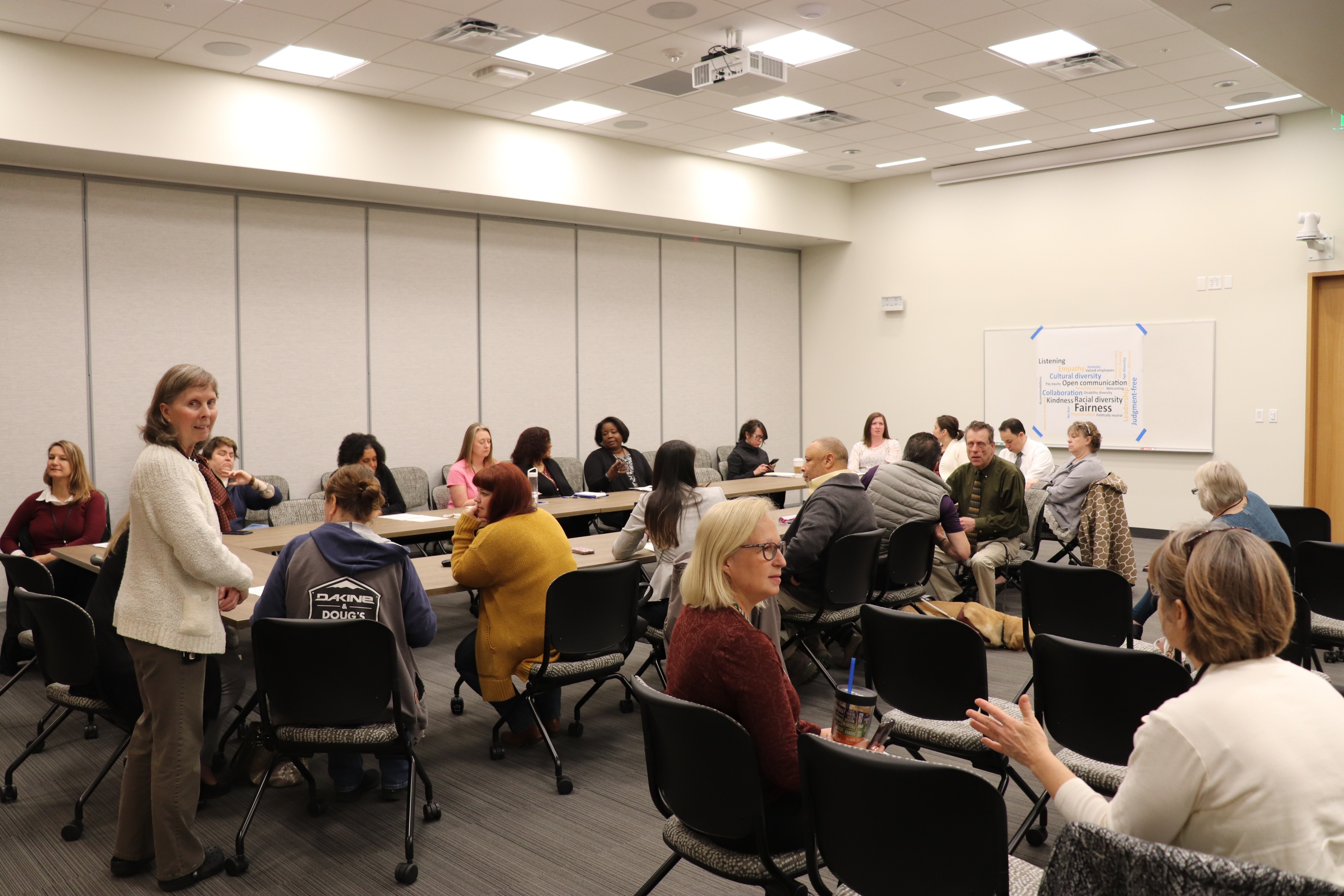 Vision – Working together for the equitable future of every Washingtonian. 
Mission – We empower Washingtonians by helping state agencies and the Legislature connect people, budgets, policies, data and systems. 
Values – Diversity, Equity, Inclusion and Belonging (DEIB), Integrity, Innovation, Collaboration, and Operational Excellence.
OFMVision, Mission, Values
Equity and Belonging at your agency
On a scale of 1-5, how COMPASSIONATE is your division or administration equity and belonging efforts?
On a scale of 1-5, how ACCOUNTABLE is your division or administration equity and belonging efforts?
OFM Equity and Belonging History
Equity is a shared responsibility
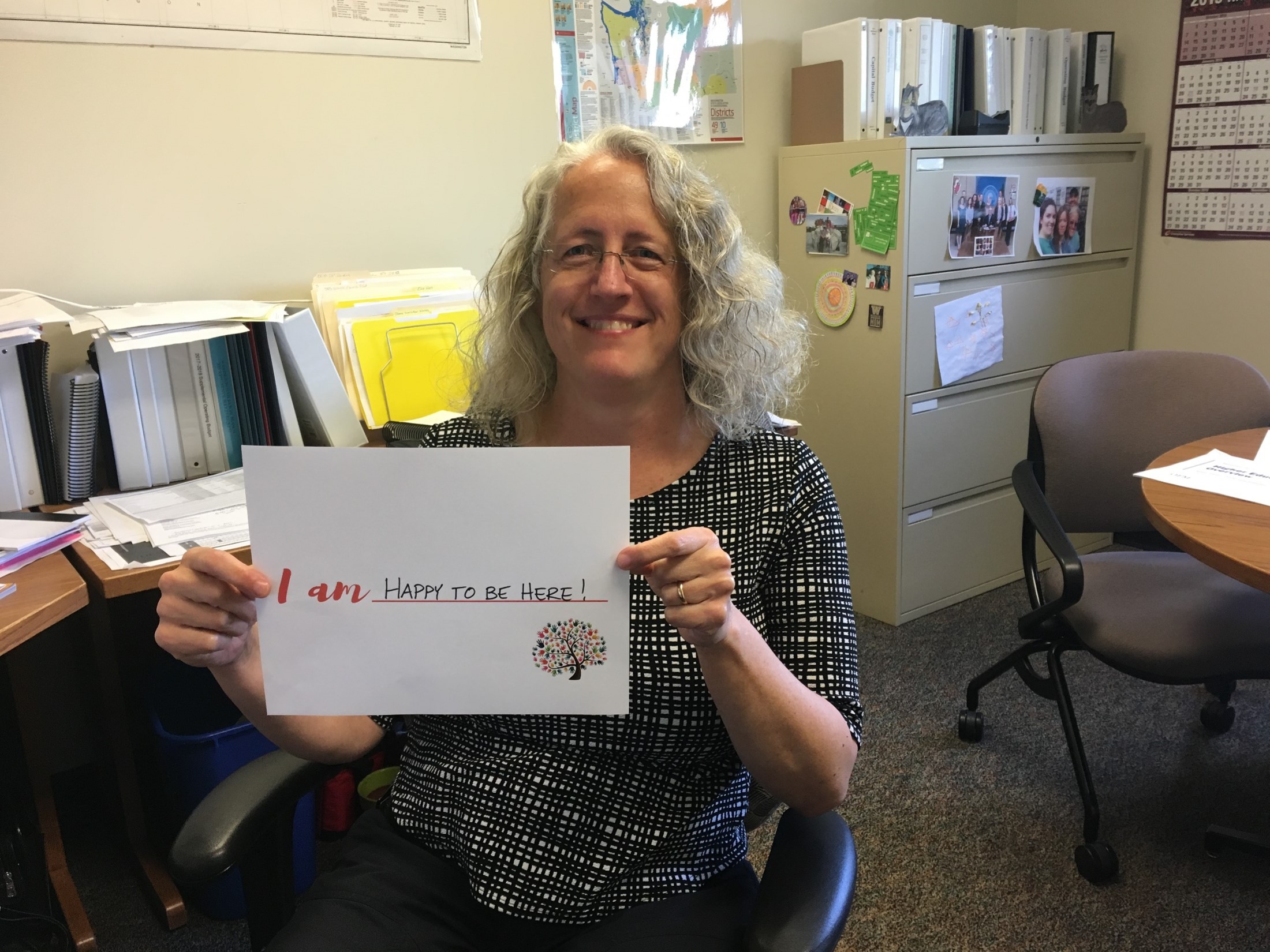 Compassionate Accountability PDCA
Forum and Equity Belonging Advisory Team
We retired our DEI Council, and the work has evolved into shared responsibility frameworks. 
The Forum – Provide opportunities to strengthen knowledge and skill in discussing equity and belonging 
Equity and Belonging Advisory Team – Focus on HR policies, communications and data
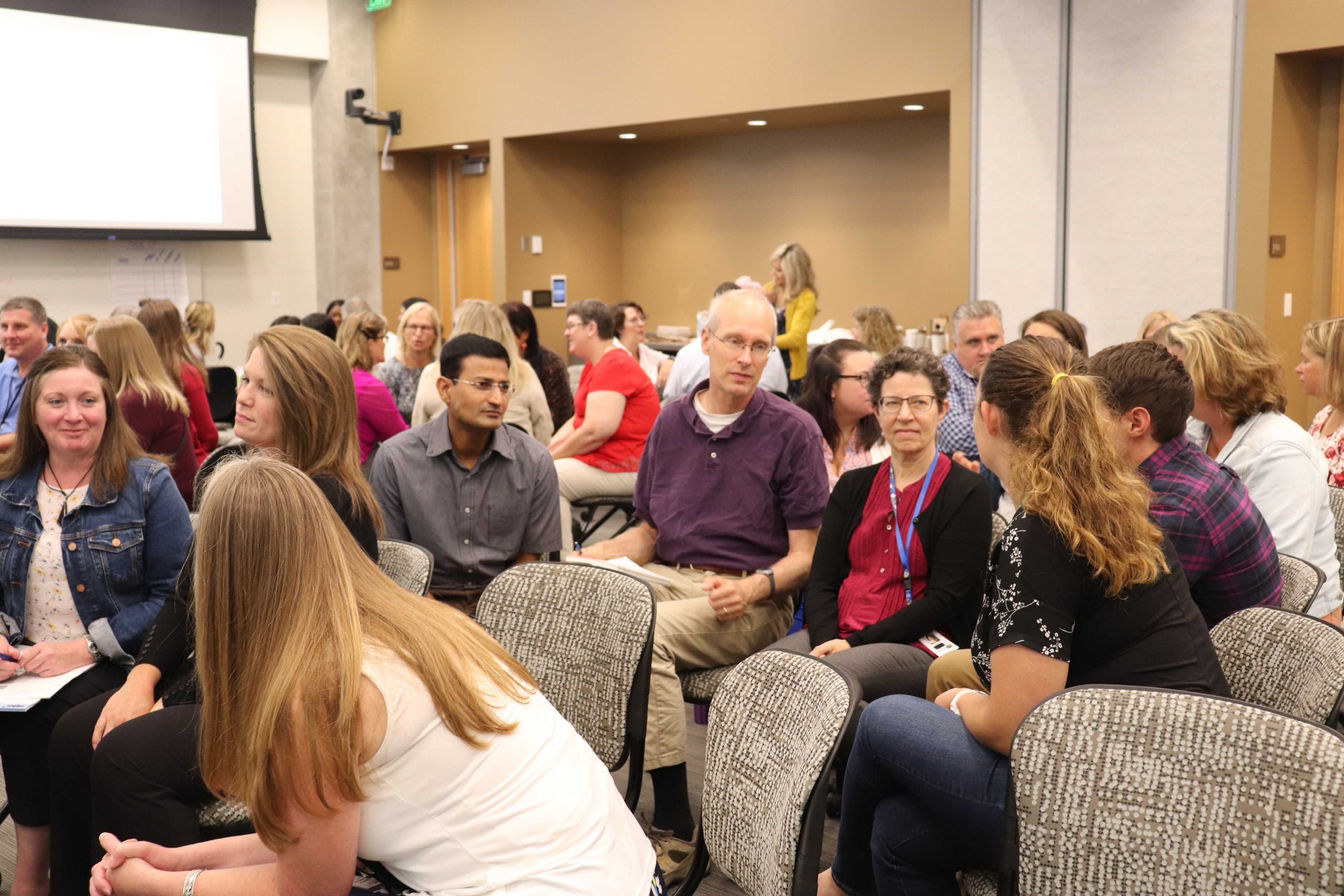 Prioritize the people
Collaborate  
Utilize feedback
Build trust
OFM Equity and Belonging Case Study
Gathered employee feedback 
OFM DEI Foundations Training Evaluations 
2023 Employee Engagement Survey 
2023 Respect and Inclusion Survey 
Diversity, Equity and Belonging Retreat Brainstorm
Plan: Prioritize people and identify gaps
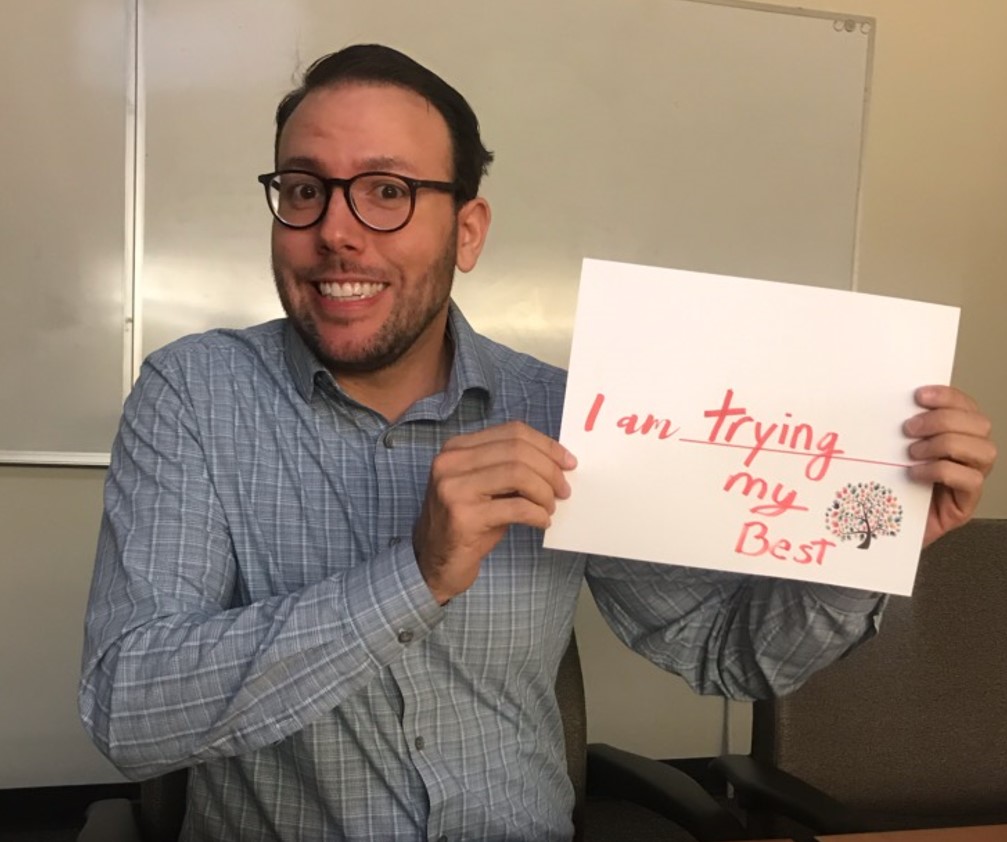 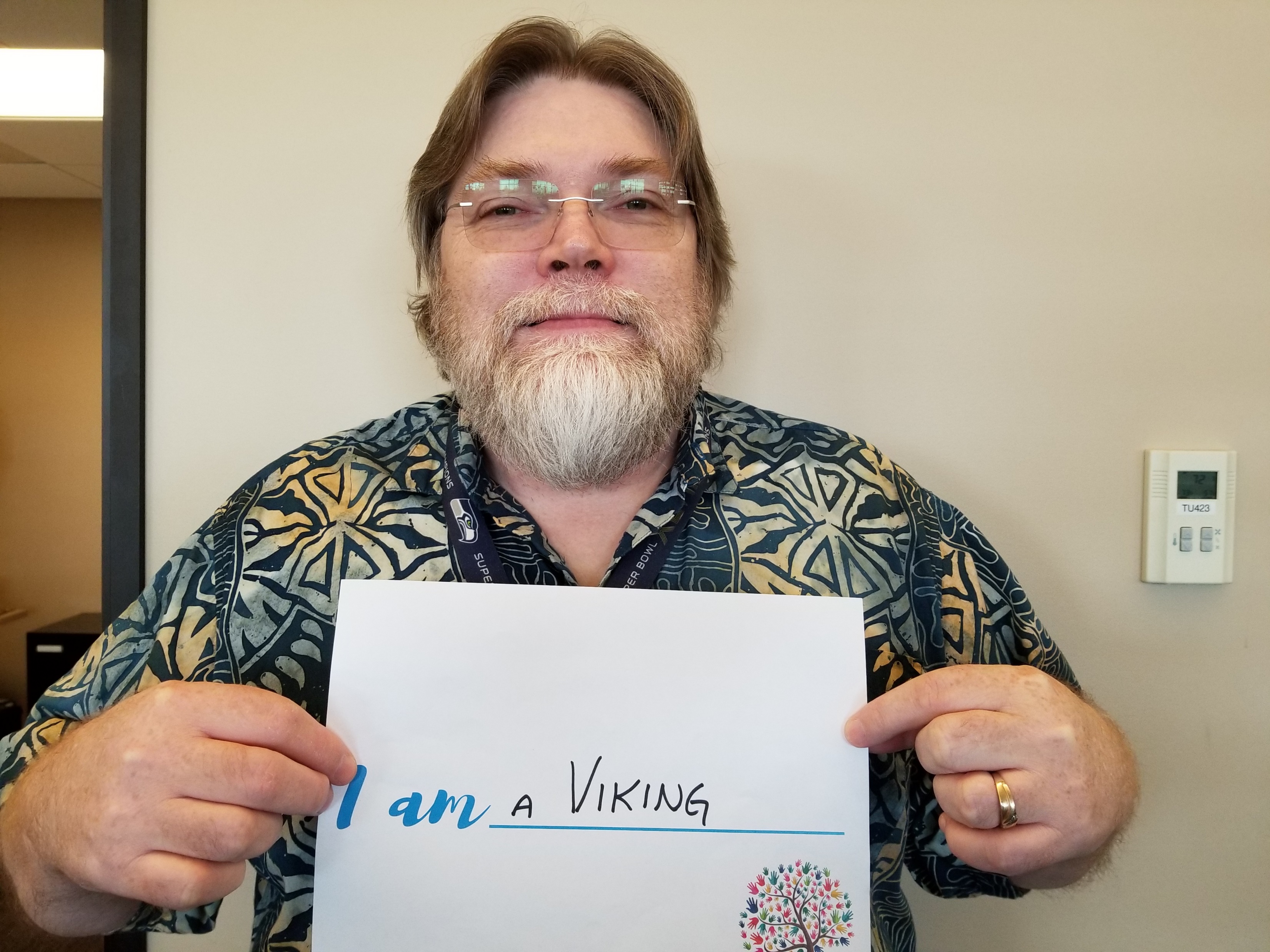 Do: Collaborate by executing plan & collecting data
Customer Feedback Survey that goes out after every Forum 
Lessons learned: Checklist was revised based on OSP and State HR’s presentation and feedback that was received (ex. accessibility check, planning meeting with Director and Admin was added). Asking for input and making changes as needed
Check: Utilize feedback
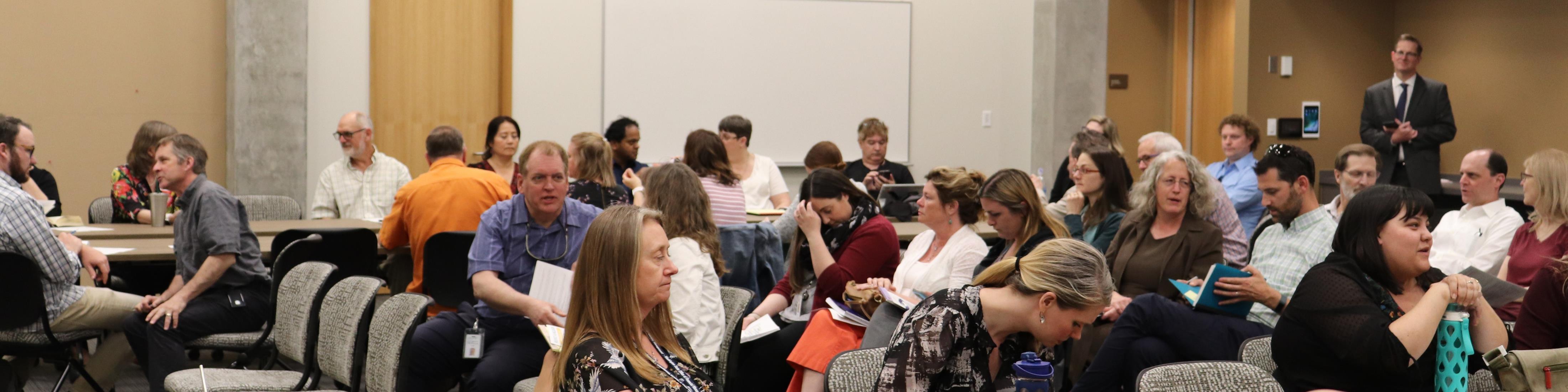 Participate and provide feedback in dry-run Forum meetings. 
Division leaders and staff share business equity initiatives and personal stories.
Invites for all meetings were sent out for the remainder of the year per feedback. 
Established a one-week deadline for presentation materials to allow for accessibility checks. 
Building trust by following through on feedback and co-building our collective path forward due to our belief that equity is a shared responsibility.
Act: Build trust
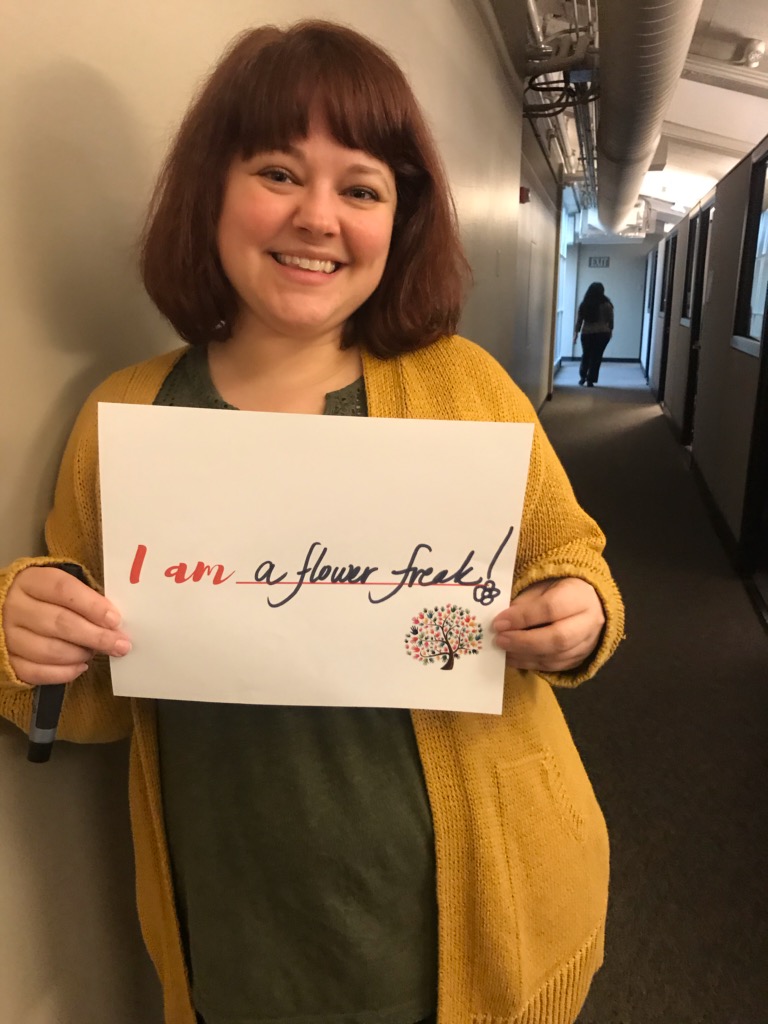 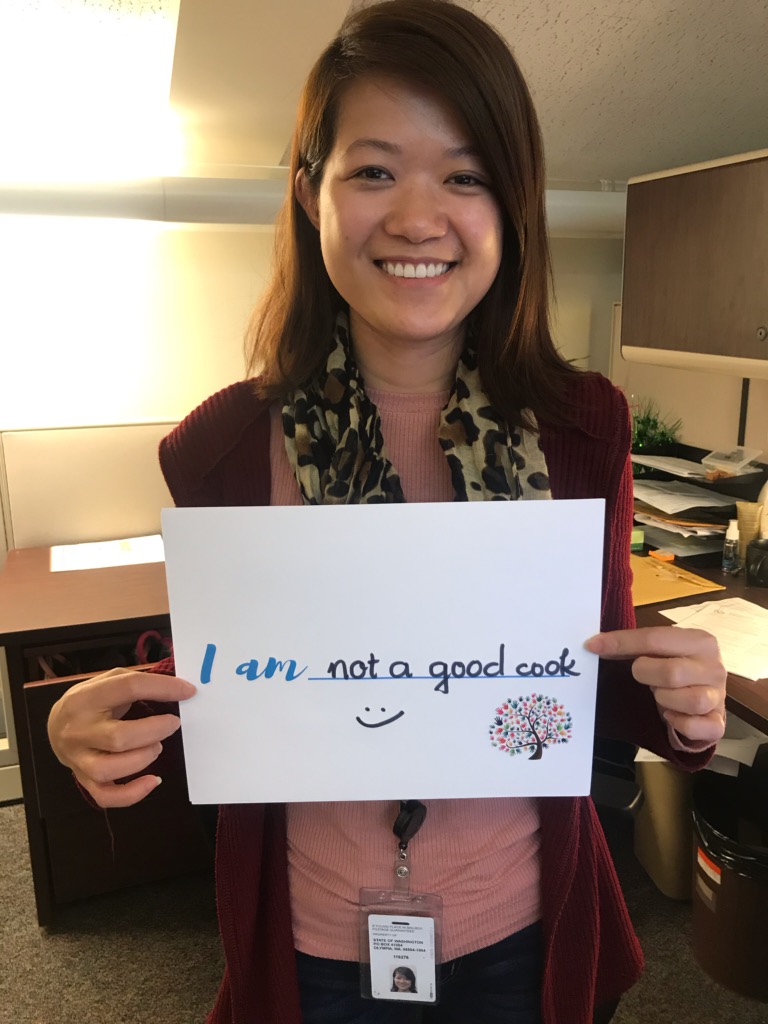 Closing
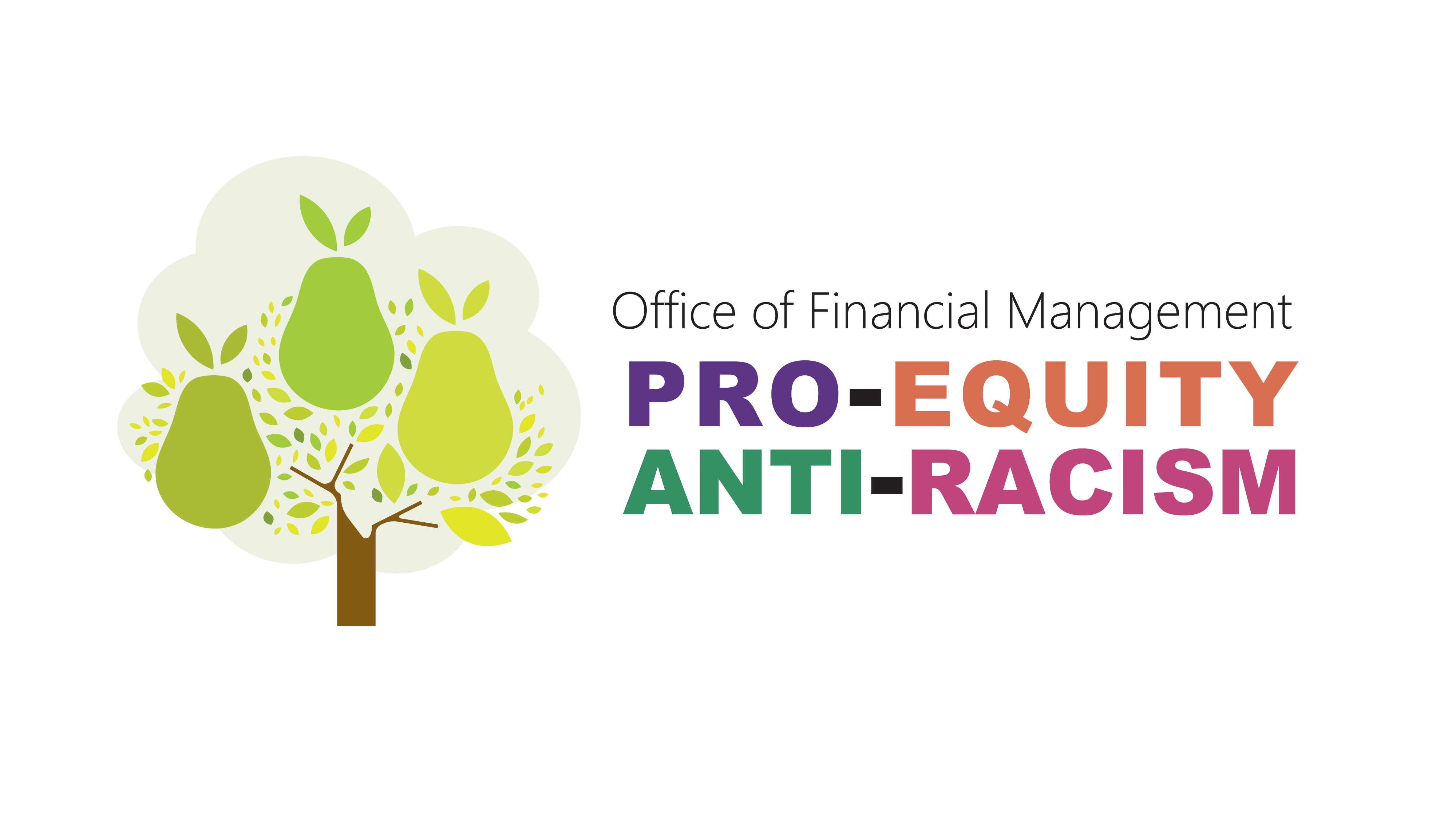 Defined Plan Do Check Act or PDCA
Discussed Compassionate accountability with PDCA
Reviewed an equity and belonging case study
Questions and answers
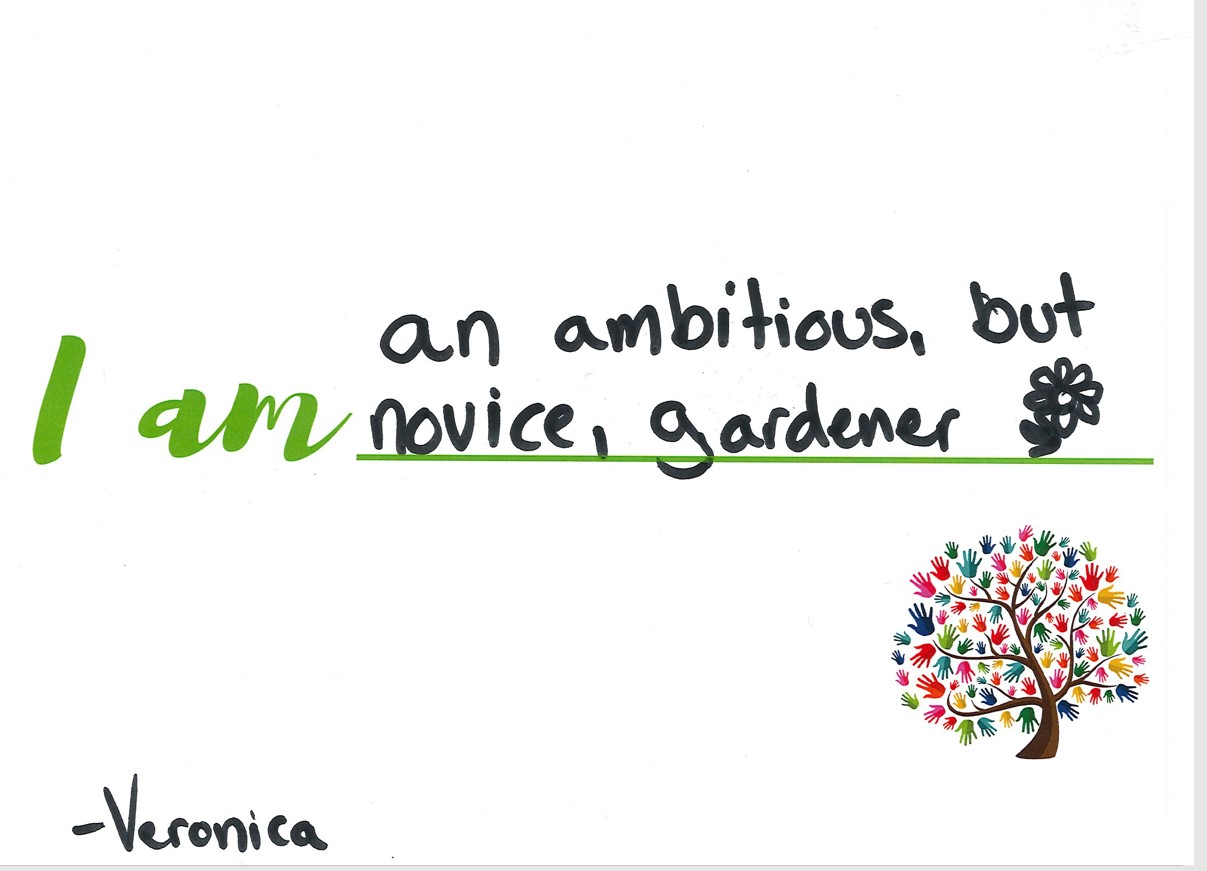 How can you use this methodology at your work?
What are your aha moments?
What are your first steps?
osp@ofm.wa.gov